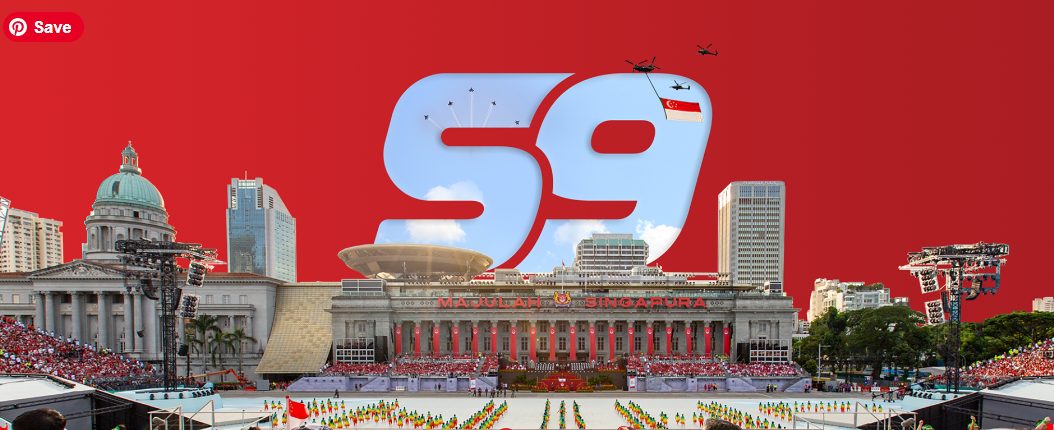 National Day
Spiritual Protection Wall
Board Game
Image Credit: Singapore Global Network, https://www.cpsctech.org/2024/08/singapore-renews-commitment-to-its.html
1) Pray for our country’s peace and prosperity

Jeremiah 29:7 - Also, seek the peace and prosperity of the city to which I have carried you into exile. Pray to the LORD for it, because if it prospers, you too will prosper.

2) Pray for our government leaders

Proverbs 2:1-8 - My son, if you accept my words and store up my commands within you, 2) turning your ear to wisdom and applying your heart to understanding— 3) indeed, if you call out for insight and cry aloud for understanding, 4) and if you look for it as for silver and search for it as for hidden treasure, 5) then you will understand the fear of the LORD and find the knowledge of God. 6) For the LORD gives wisdom; from his mouth come knowledge and understanding. 7) He holds success in store for the upright, he is a shield to those whose walk is blameless, 8) for he guards the course of the just and protects the way of his faithful ones.
www.mummylaboratory.com
Do you know our country’s leaders?
See this list to know who they are!
https://www.pmo.gov.sg/The-Cabinet
www.mummylaboratory.com
Areas We Can Pray for our country
www.mummylaboratory.com
Areas We Can Pray for our country
www.mummylaboratory.com
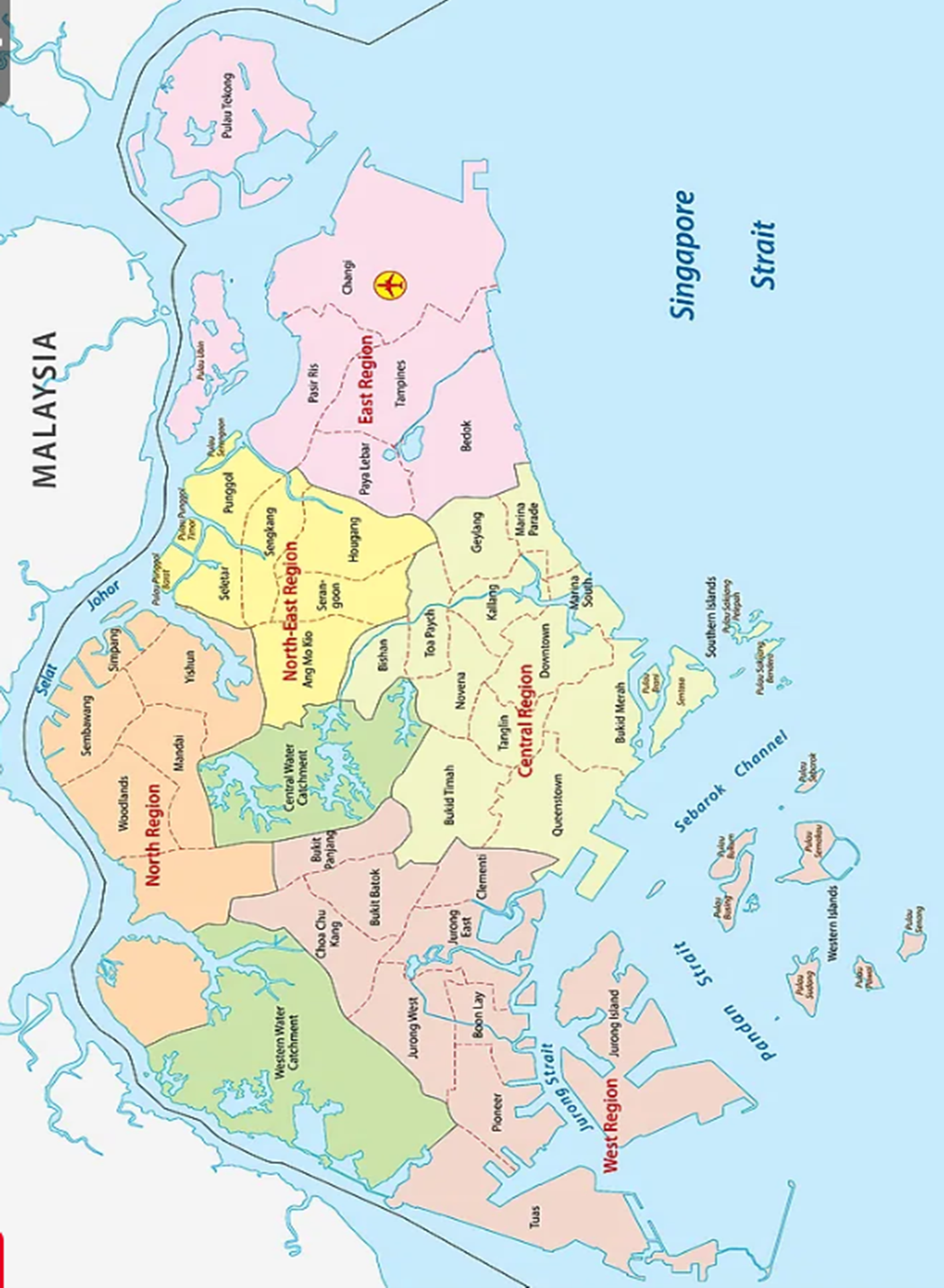 Print out A3 sized Country Map
- place bricks earned at the border of the map. To win, children must surround the  border at the end of 30mins.
Image Credit-https://www.worldatlas.com/maps/singapore
www.mummylaboratory.com
www.mummylaboratory.com
National Crisis!- reveal only when children lands on this in the board game.
POSSIBILITIES (or create your own)

A pandemic hits. Pray for healthcare professionals to handle the stress of caring for the sick, doctors and scientists to find the cure, government leaders make wise decisions to bring the pandemic under control.
Natural disaster strikes! Floods destroy many properties. Pray for the rain to stop. Pray for good measures to save properties and curb the flood waters.
Economic downturn! Many people lost jobs. Pray for government and industry leaders to make wise decisions to protect the economy, save people’s properties and jobs.
Your country experiences a racial conflict! Pray for wisdom for all involved to calm down, resolve differences and misunderstandings peacefully. Pray against misinformation and extremist views in the country.
www.mummylaboratory.com